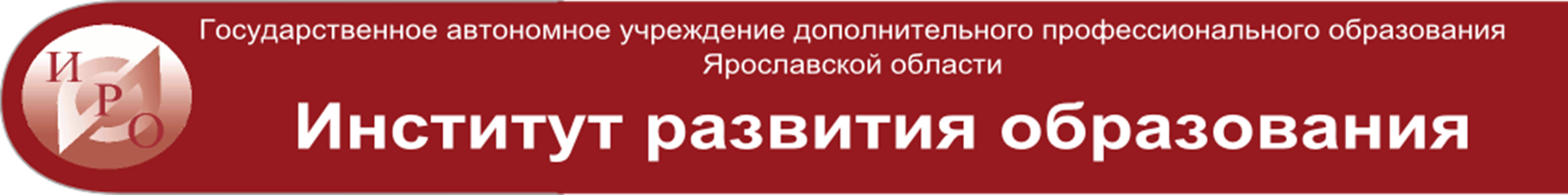 Инновационная деятельность как фактор достижения нового качества образования
Репина Алевтина Валентиновна, к.п.н., проректор ГАУ ДПО Ярославской области «Институт развития образования»
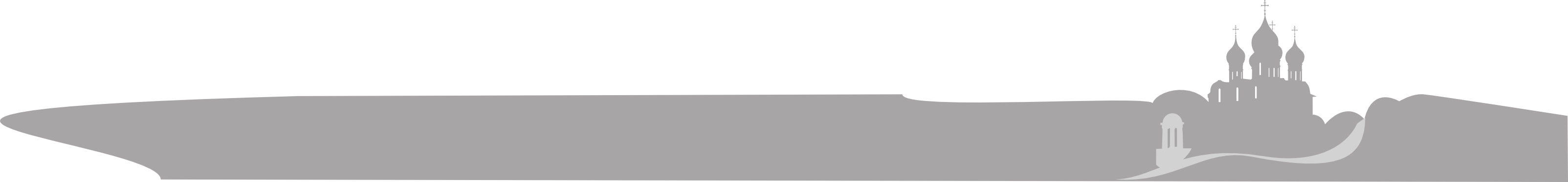 Направления инновационной деятельности в 2017 году
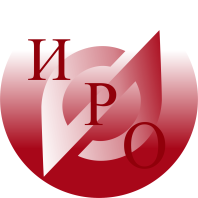 Ресурсное обеспечение инновационной деятельности
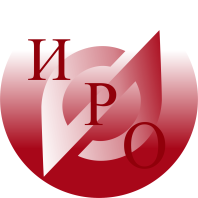 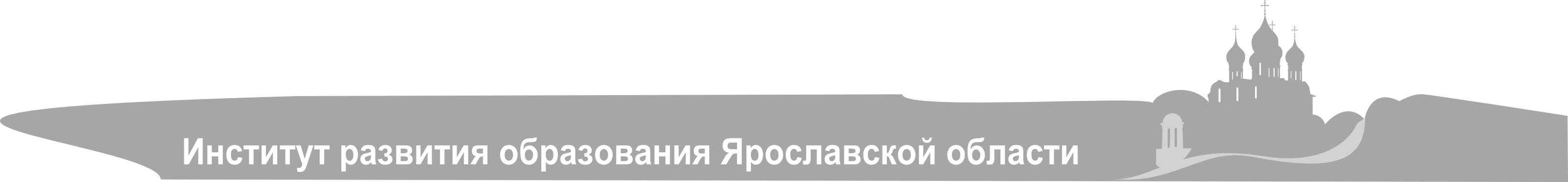 Региональные инновационные проекты Института
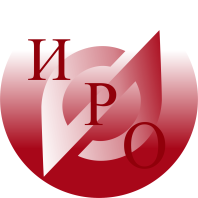 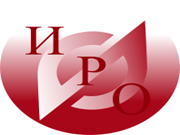 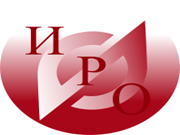 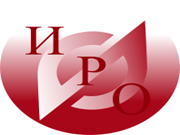 Качество инновационной деятельности
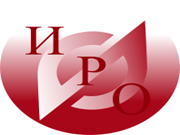 Соответствие ИД институциональным нормам и правилам
Приказ Департамента образования Ярославской области от «31» декабря 2013 года №36-нп об утверждении Порядка признания организаций региональными инновационными площадками в системе образования
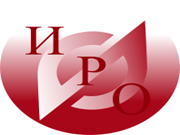 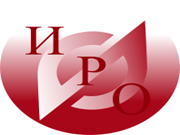 Качество содержания ИД
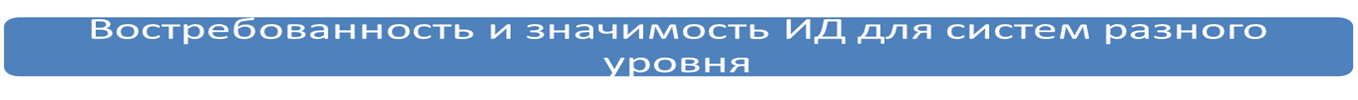 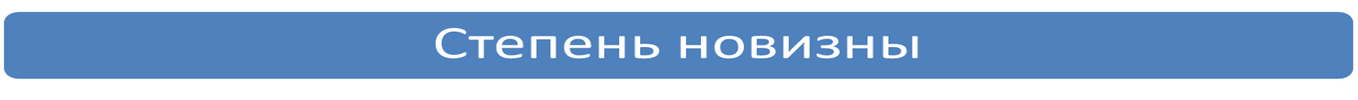 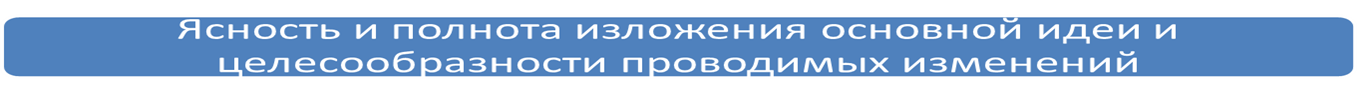 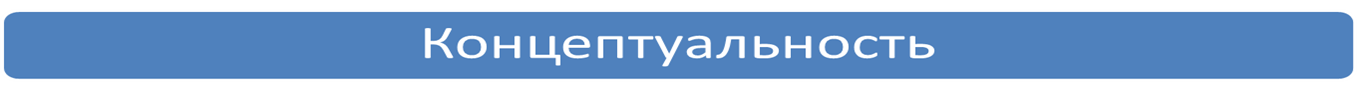 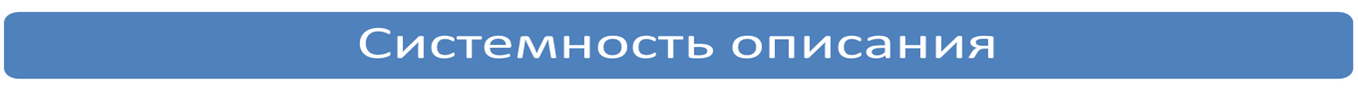 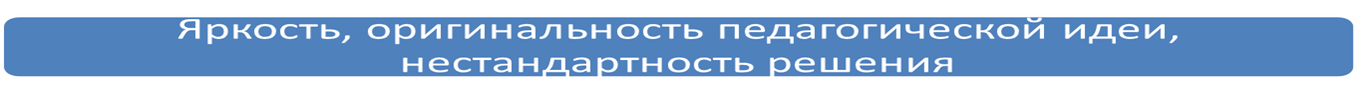 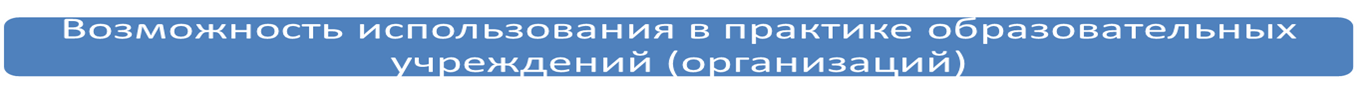 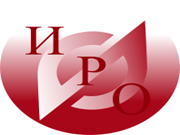 Качество организации, используемых ресурсов и технологий
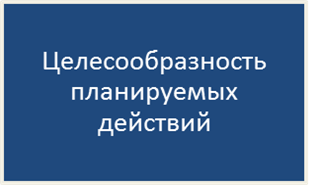 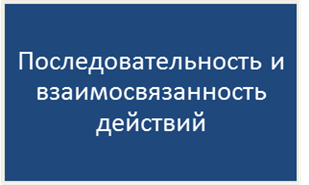 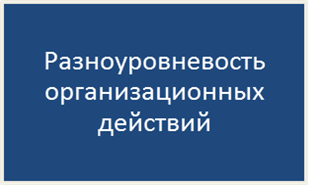 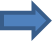 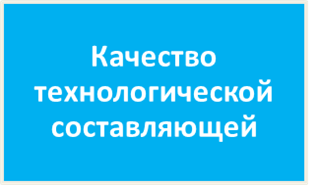 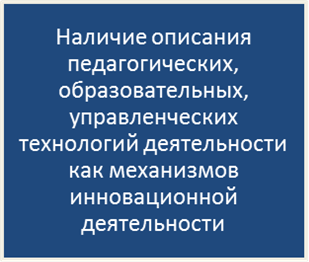 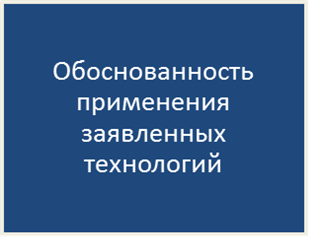 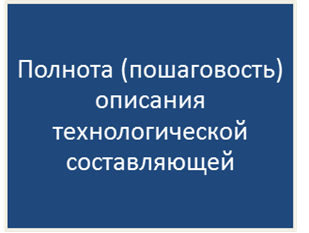 о
о
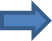 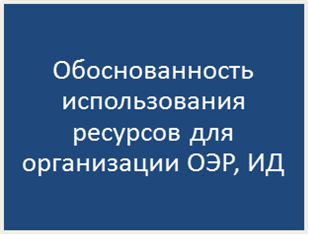 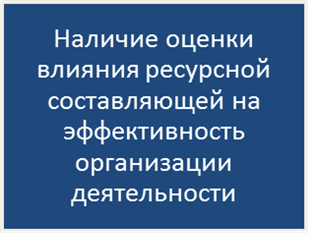 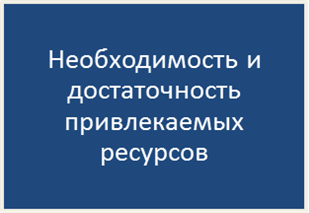 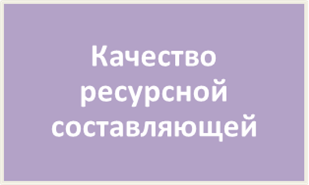 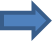 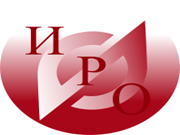 Оценка качества управления инновационной деятельностью
Значимость и обоснованность изменений в образовательной деятельности для решения конкретных проблем
Качество ресурсного обеспечения ИД
Универсальность, воспроизводимость (технологичность) решений
Качество анализа инновационной деятельности (замысел, процесс организации, мониторинг, результаты)
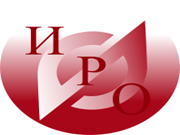 Проектное управление как инновационная технология
Проектное управление – это тип управления  образовательной организацией в режиме развития, при котором осваиваются  новшества и  наращивается образовательный потенциал организации, и, как следствие, улучшается качество его работы

Модуль программы переподготовки по специальности «Менеджмент» «Проектное управление»,
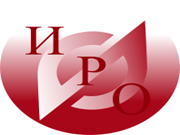 Оценка результатов инновационной деятельности
Качество образовательных достижений учащихся как результат ИД
Качество профессиональных достижений педагогов
Достижения образовательной организации (результаты участия в конкурсных, грантовых, научно-методических мероприятиях и программах)
Результативность  и продуктивность реализации инновационных программ и проектов (соответствие заявленным целям, критериям и показателям оценки, подтвержденные внешней экспертизой, наличие инновационных продуктов)
Конкурентноспособность и социальное признание достижений образовательной организации (профессиональная и общественная экспертиза)
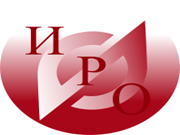 Качество результатов инновационной деятельности
Убедительность и значимость представленных результатов
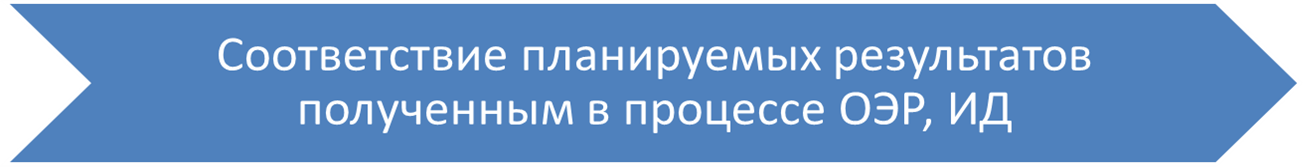 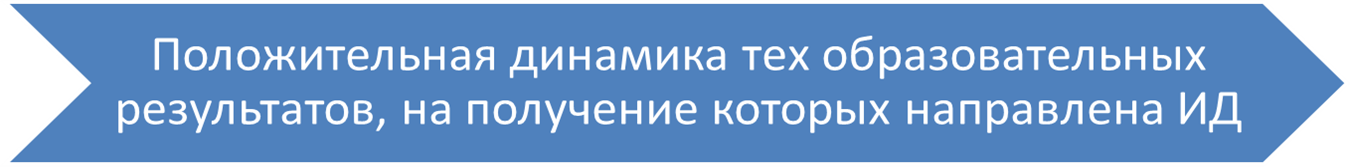 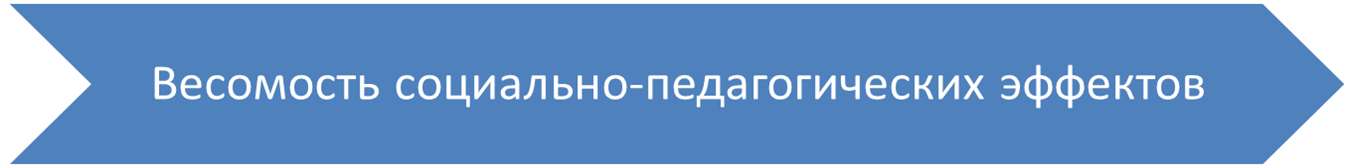